Шестой конкурс – «Сборка».
Вопрос 2. Обратите внимание: колодка и доска соединены одним гвоздем не очень плотно. Но в первом случае колодка может вращаться, а во втором – нет. Почему?
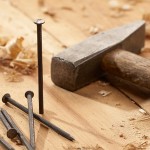 Шестой конкурс – «Сборка».
Вопрос 3. Перед тем, как забить гвоздь в тонкую дощечку, его иногда затупляют. Зачем?
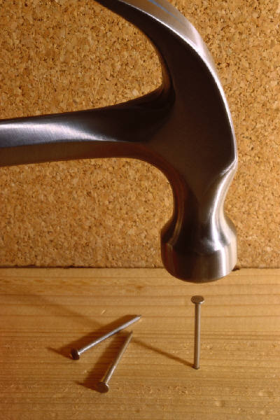 Шестой конкурс – «Сборка».
Вопрос 4. Перед вами две детали. Надо соединить их двумя гвоздями, а концы загнуть так, чтобы гвозди как можно лучше удерживали детали.
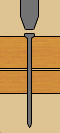 Шестой конкурс – «Сборка».
Вопрос 5. Перед вами крепежная деталь – шуруп с шестигранной головкой, предназначенный для соединения крупных деталей с помощью гаечного ключа и рисунок птицы. Что общего между ними?
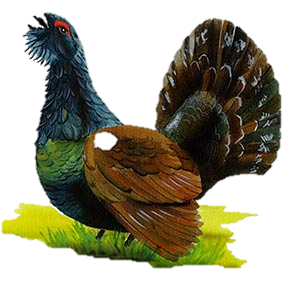 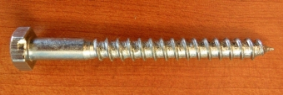 Шестой конкурс – «Сборка».
Вопрос 6. Как вы думаете, что связывает данные предметы (мыло и шуруп)?
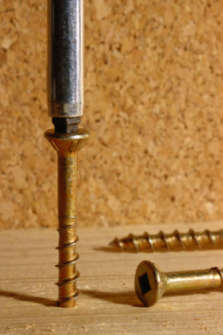 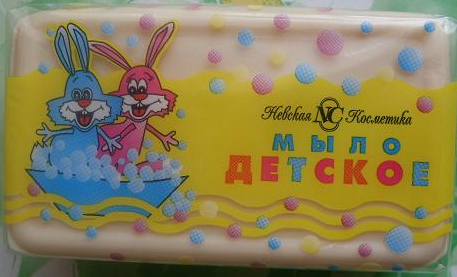 Спасибо за участие в турнире!
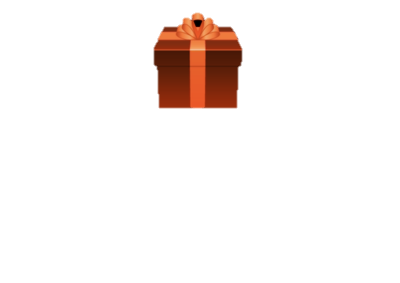 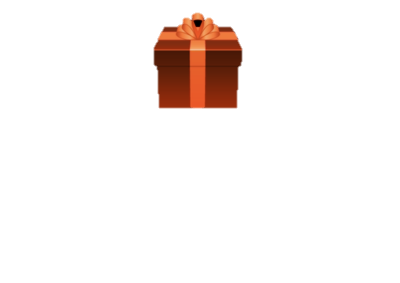 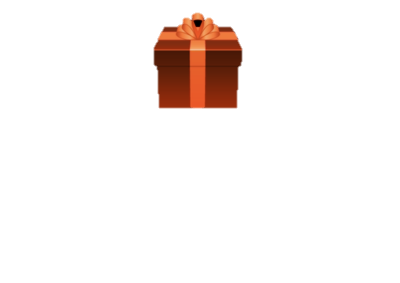 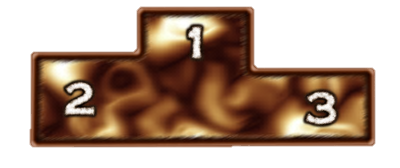 Второй конкурс – «Дерево».
Вопрос 1. За счет чего дерево растет в толщину?
Ответ: Между корой и древесиной находится слой клеток – камбий. Они способны делиться, откладывая внутрь клетки древесины, а наружу – клетки луба
ядро
заболонь
сердцевина
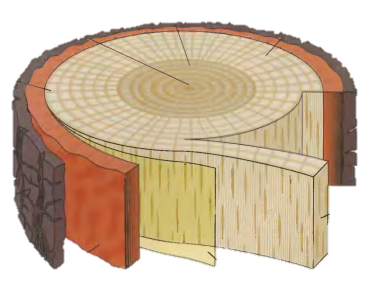 сердцевинный луч
пробковый слой
годичный слой
камбий
луб
Второй конкурс – «Дерево».
Вопрос 2. Каково назначение коры?
Ответ: Она предохраняет дерево от повреждений и неблагоприятных погодных  условий
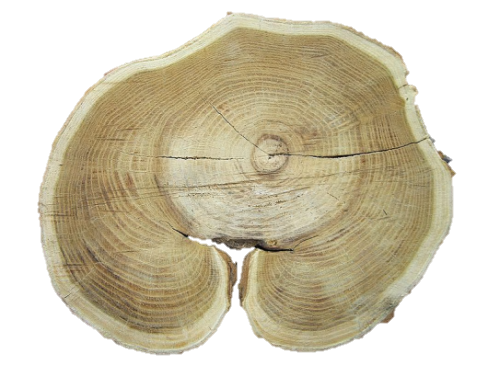 Второй конкурс – «Дерево».
Вопрос 3. Как вы думаете, почему кора растрескивается?
Ответ: У многих деревьев количество клеток, которые камбий откладывает в сторону древесины, больше тех, что откладывается в строну луба
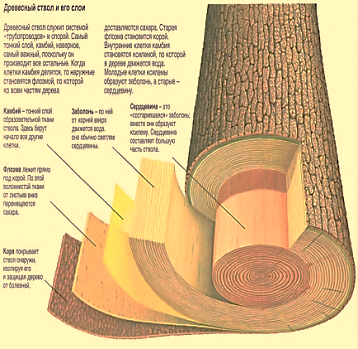 Второй конкурс – «Дерево».
Вопрос 4. Как вы думаете, почему погибнет дерево, если срезать кору по кольцу?
Ответ: Полностью нарушится работа луба и камбия
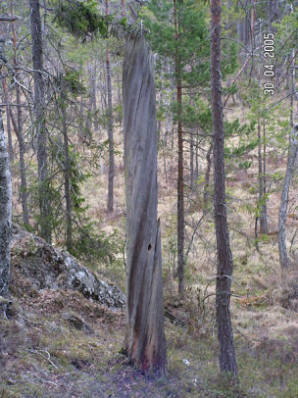